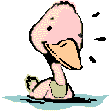 Vodné vtáky
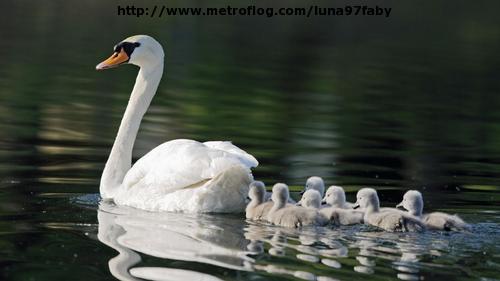 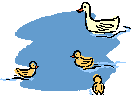 Vodné vtáky -  prispôsobené sú na plávanie a potápanie sa vo vode:
 - plávacími blanami
 - perím, ktoré si mastia tukom
 - zobákom, krídlami a končatinami.
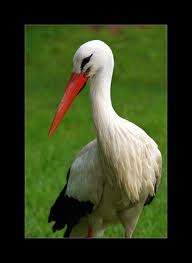 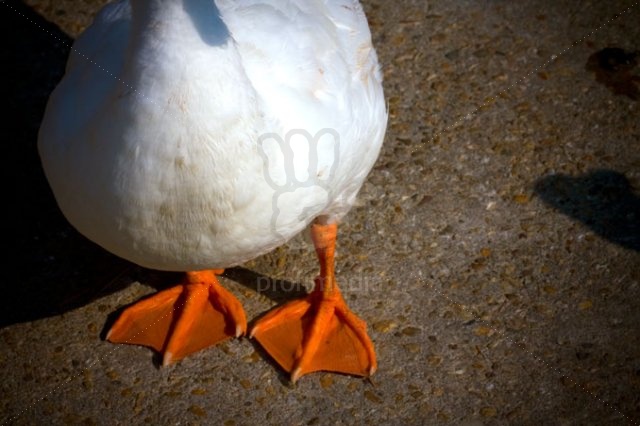 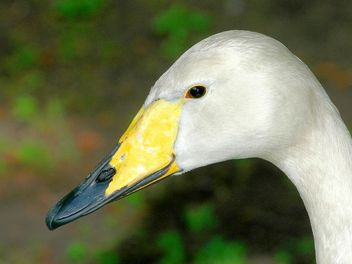 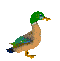 Kačica divá
Živí sa rastlinami a menšími živočíchmi
Je čiastočne sťahovavá
Mláďatá sú nekŕmivé a vyrastajú mimo hniezda
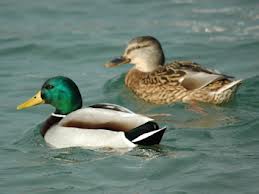 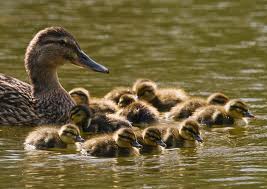 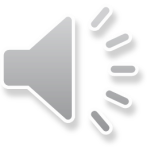 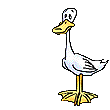 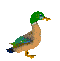 Kačica divá
Je to naša najbežnejšia kačica. Dobre pláva aj lieta. Poznávacím znakom je modré zrkadlo na krídlach. Výrazná pohlavná dvojtvarosť.
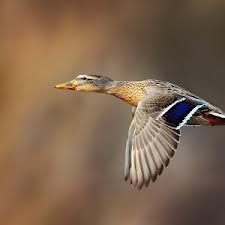 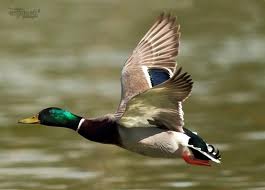 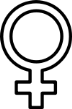 Modré zrkadlo
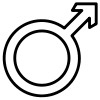 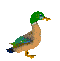 Kačica divá
Spôsob štartu – vzlet z hladiny, rozbiehanie a prudké mávanie krídel
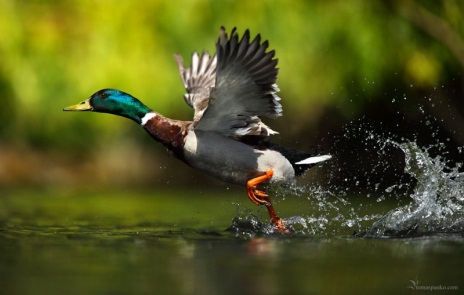 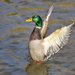 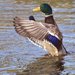 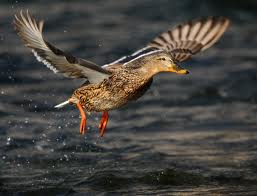 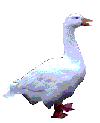 Hus divá
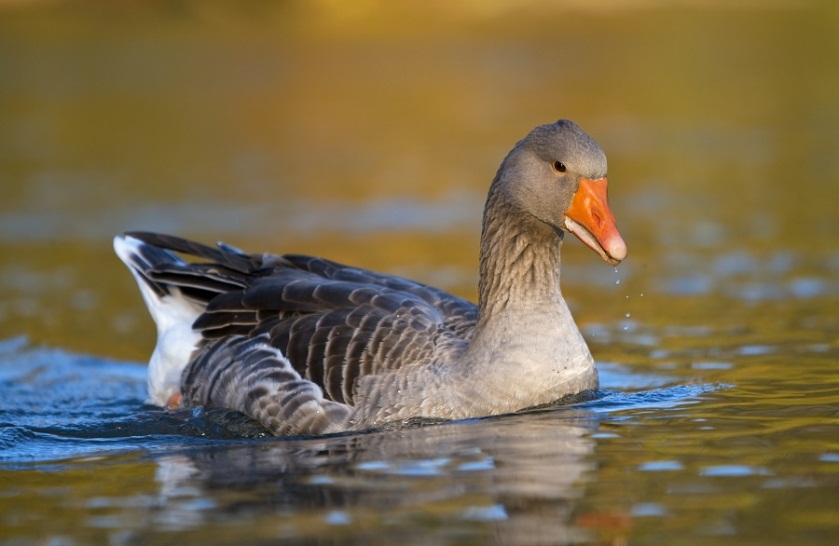 Živí sa rastlinami
Je sťahovavá
Vytvára trvalé    páry v skupinách
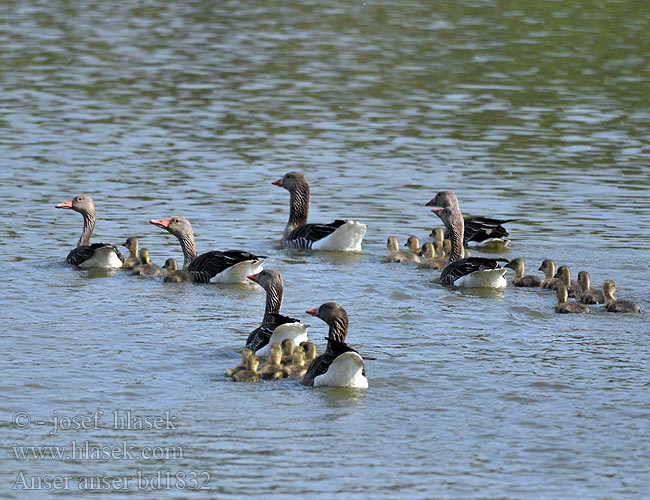 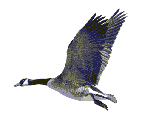 Hus divá
Mláďatá sú nekŕmivé a hneď druhý deň po narodení ich vodí po vode.
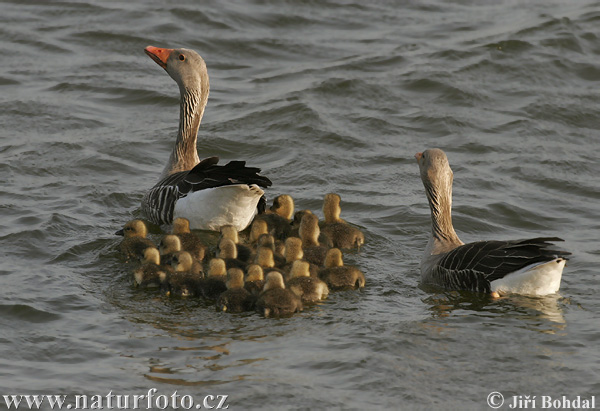 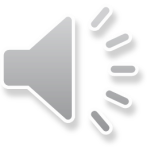 Hus divá
Husi pri ťahu letia v tvare klina, dosť často s nerovnakými stranami. Menší počet husí letí v tvare šikmej priamky
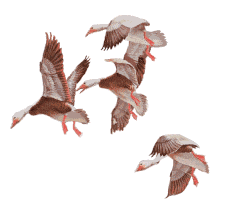 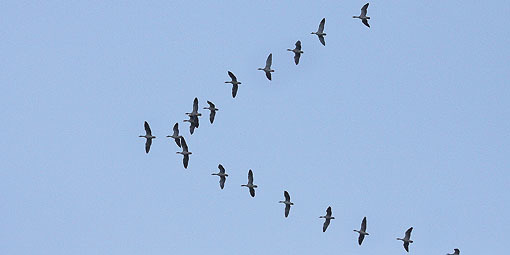 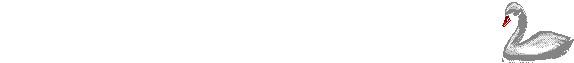 Labuť hrbozobá
Žije v pároch, 
	vytvára malé kŕdle
Patrí medzi najťažšie 
	lietajúce vtáky
Živí sa vodnými                rastlinami.
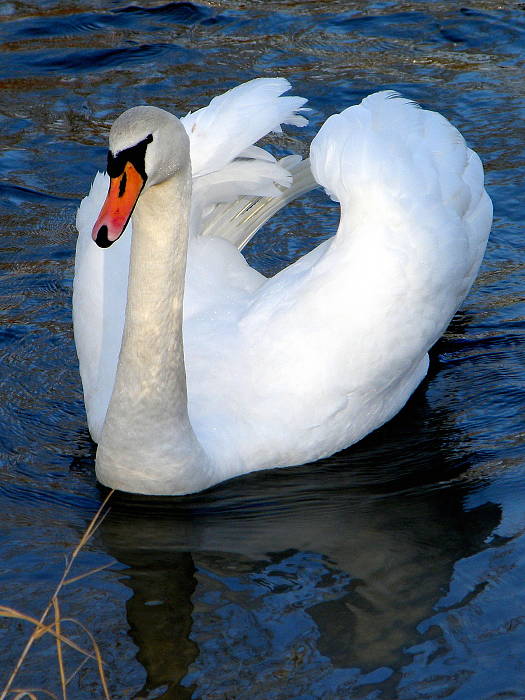 Labuť hrbozobá
Samec má na koreni zobáka čierny hrb
Vytvára trvalé páry
Mláďatá sú nekŕmivé, vedia hneď plávať. Rodičia ich pri plávaní občas nosia na chrbte.
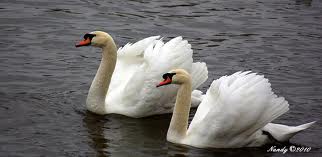 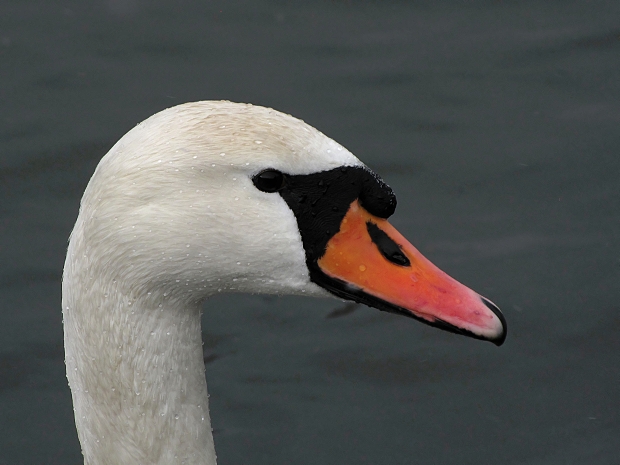 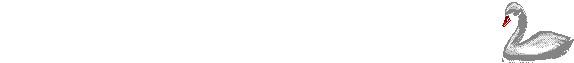 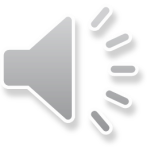 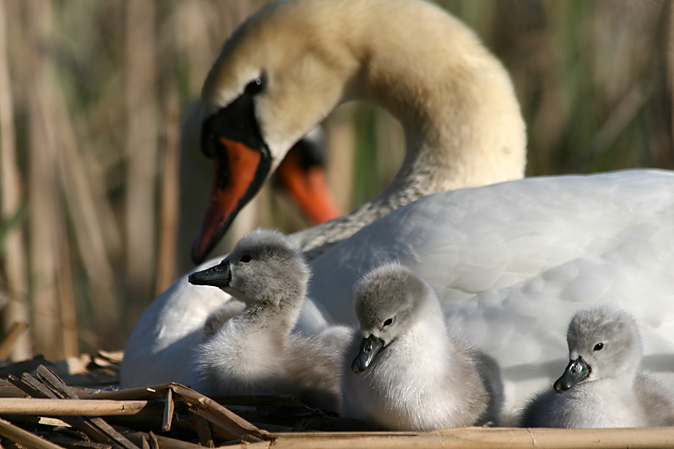 Labuť sa považuje 
   za symbol lásky a
   vernosti
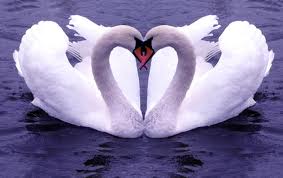 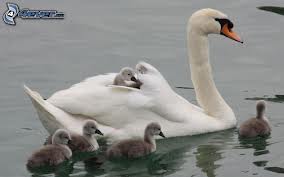 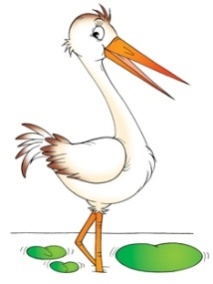 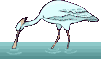 Bocian biely
Tvorí trvalé páry
Hlavnou potravou sú žaby, ďalej chrobáky, kobylky, dážďovky, vážky, slimáky, hady, jašterice a pijavice.
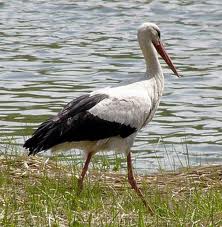 http://www.youtube.com/watch?v=3zQLuayYTqs
Bocian biely
Hniezdi na vysokých komínoch, strechách domov a na stromoch. Svojmu hniezdu sú verné po celý život.
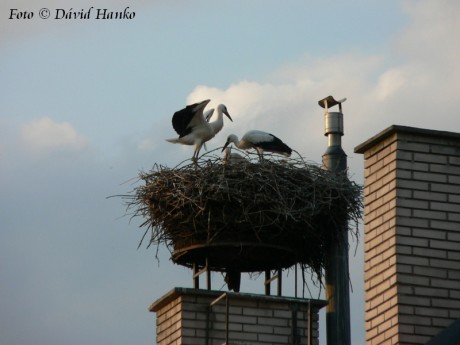 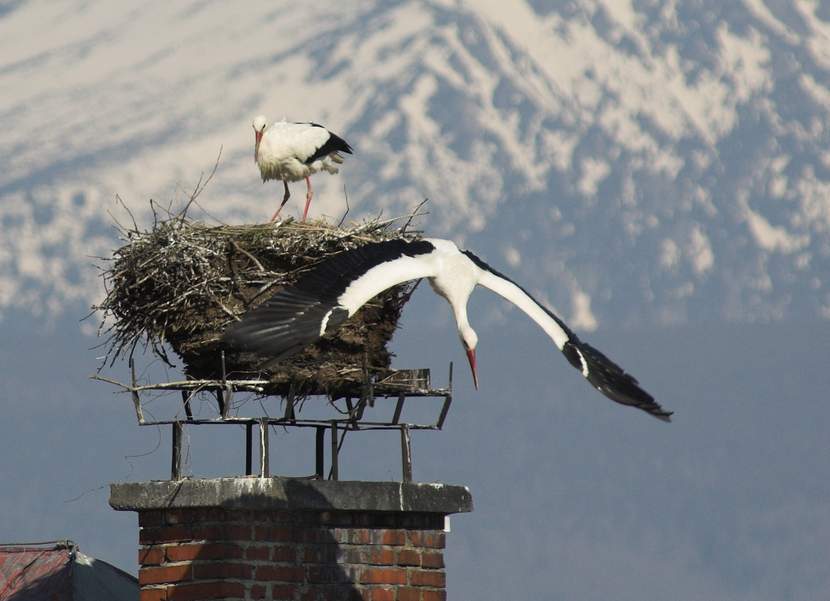 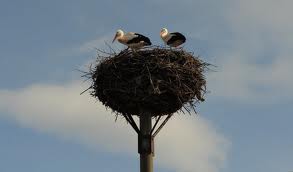 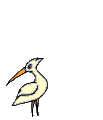 Bocian biely
Je to náš jediný vták, ktorý nemá hlasový prejav. Občas na hniezde syčí, ale jeho najdôležitejším zvukom je hlasité klepanie zobákom. Toto klepanie môže v hlasitosti kolísať podľa vyjadrovaných pocitov.
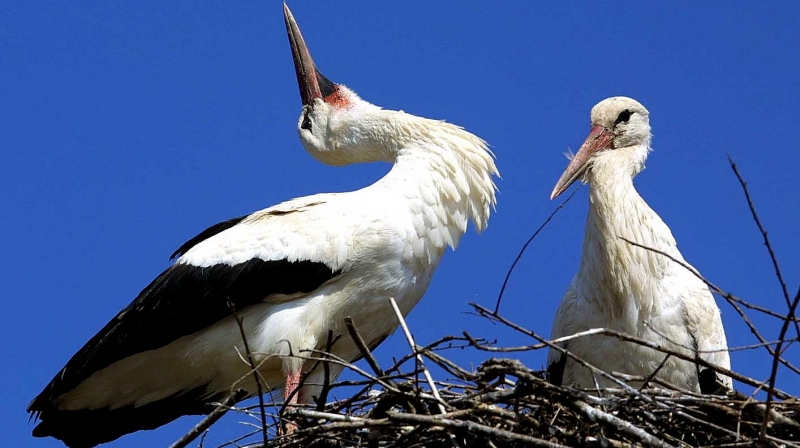 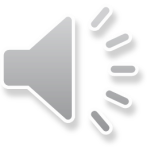 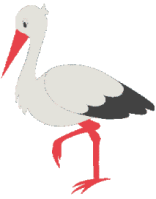 Bocian biely
Mláďatá sú kŕmivé, čakajú na potravu, ktorú im prenesú rodičia. Potravy sa dožadujú zavíjavými hlasmi.
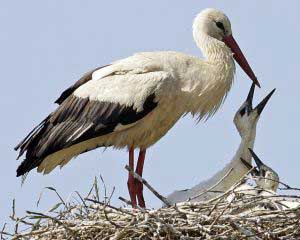 http://www.youtube.com/watch?v=UhIGwMXCm78
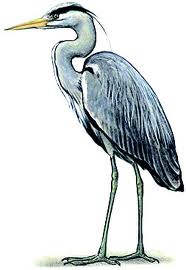 Volavka popolavá
Je to samotár, alebo žije v malých kolóniách
Živí sa rybami, myšami, žabami, jaštericami, mlokmi a hmyzom.
Hniezdi v korunách vysokých stromov.
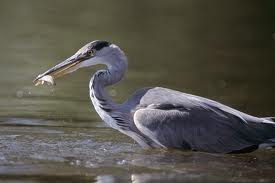 Lyska čierna
Tvorí zimné kŕdle
Potravu tvoria vodné rastliny, slimáky, hmyz, kôrovce a žubrienky.
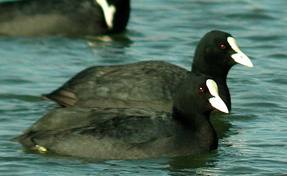 Lyska čierna
Má typickú bielu škvrnu na čele
Oči má červené
Hniezdo je ukryté v tŕstí.
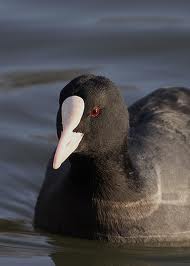 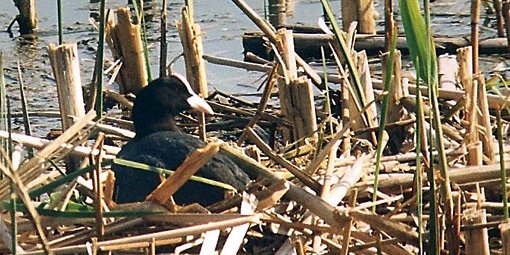 Potápka chochlatá
Žije v pároch, je menšia ako kačica
Živí sa vodnými živočíchmi, rybami, kôrovcami a hmyzom.
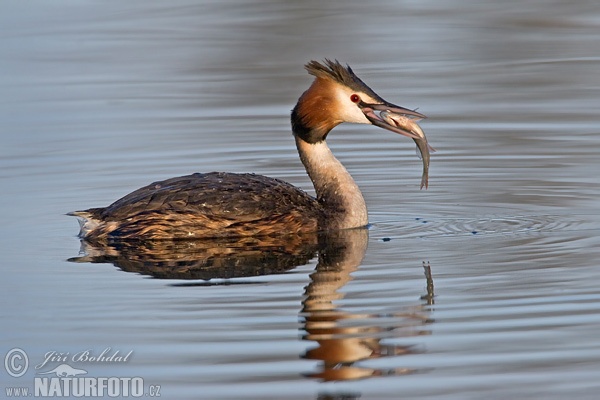 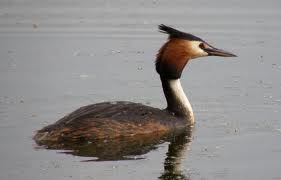 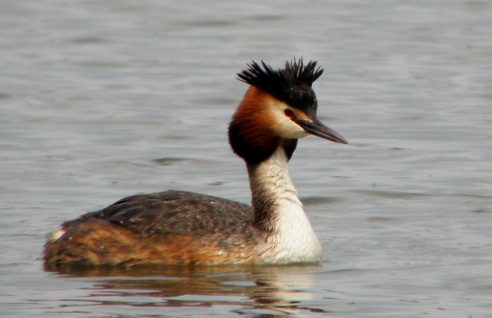 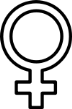 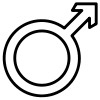 Potápka chochlatá
Samec má na hlave vidlicovitý chochol a okolo hrdla golierik z predĺžených pier.
Samec a samica potápky si pri starostlivosti o mláďatá určia svojich „obľúbených“ o ktoré sa budú starať a učiť ich.
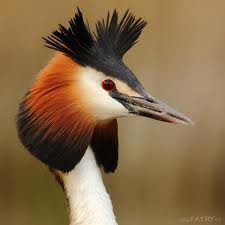 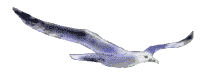 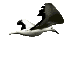 Čajka smejivá
Hniezdi            v kolóniách
Živí sa hmyzom, larvami, rybami
Medzi prstami má plávaciu blanu, je výborný plavec, ale nepotápa sa
Má dlhé úzke krídla
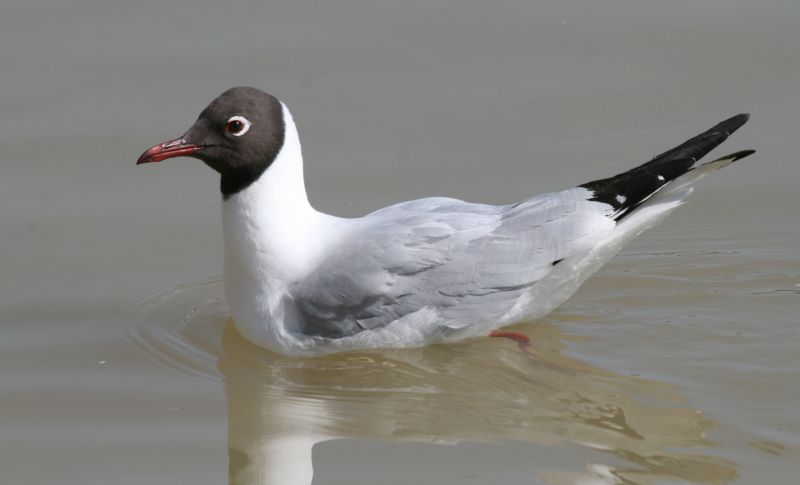 Kaňa močiarna
Vytvára páry až rodinné skupiny
Je dravá – živí sa žabami, plazmi, cicavcami, vtákmi a rybami.
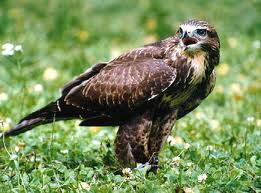 Kaňa močiarna
Lieta nízko nad vodou



Samica kŕmi mláďatá a potravu jej nosí samec, ktorý sám mláďatá kŕmiť nevie.
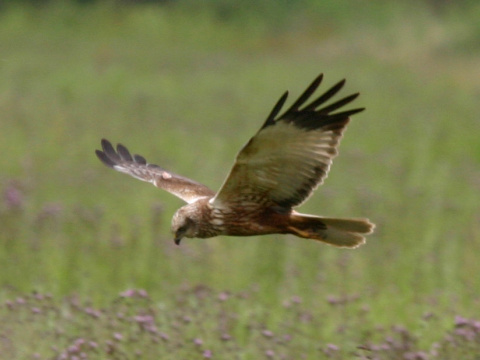 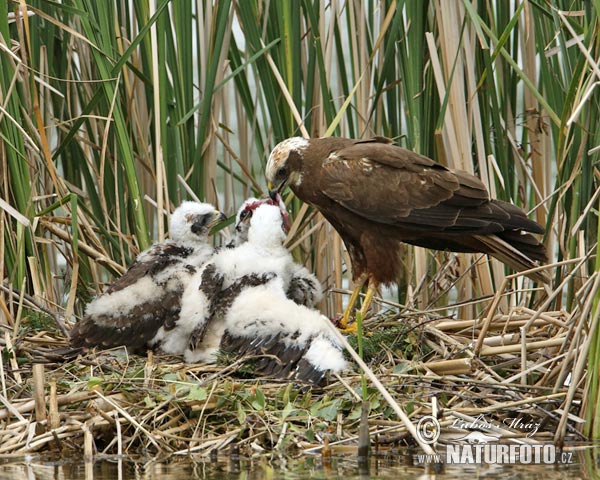 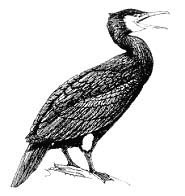 Kormorán veľký
Hniezdi        v kolóniách na stromoch
Živí sa výlučne rybami
Telo je čierne so zelenkastým nádychom, je veľký ako hus
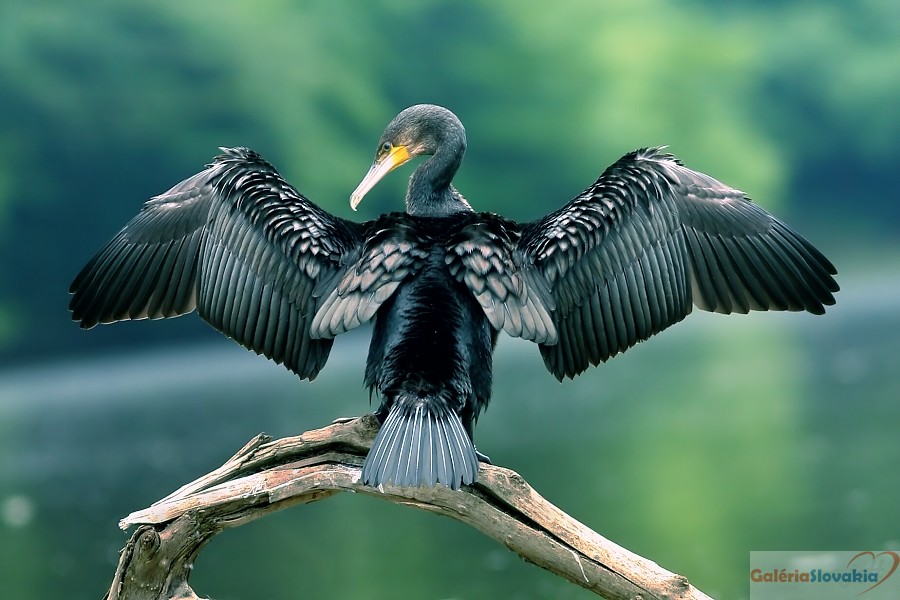 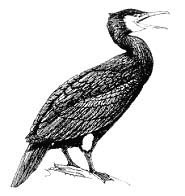 Kormorán veľký
Mláďatá vyberajú potravu rodičom    z roztiahnuteľného hltana. Mláďatá aj rodičia sú veľmi pažravé a preto spôsobujú pri premnožení škody na rybom hospodárstve.
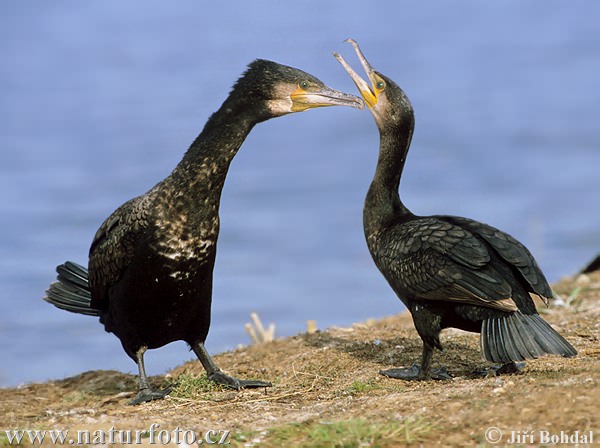 Rybárik riečny
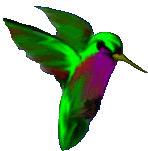 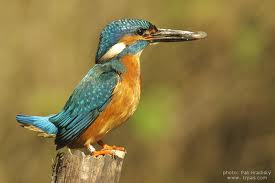 Žije v pároch
Živí sa rybami, žabami a hmyzom
V porovnaní s telom má veľkú hlavu a krásne sfarbené perie.
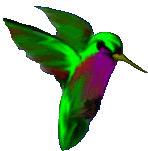 Rybárik riečny
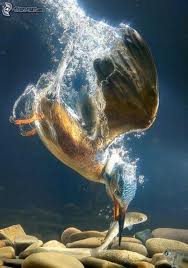 Chytá ryby do dĺžky 7 cm, čaká na konároch a skalách, odkiaľ strmhlav útočí pod vodu.

Korisť usmrtí údermi o zem alebo konár a posúva si do úst napred, aby plutvy nerobili odpor.
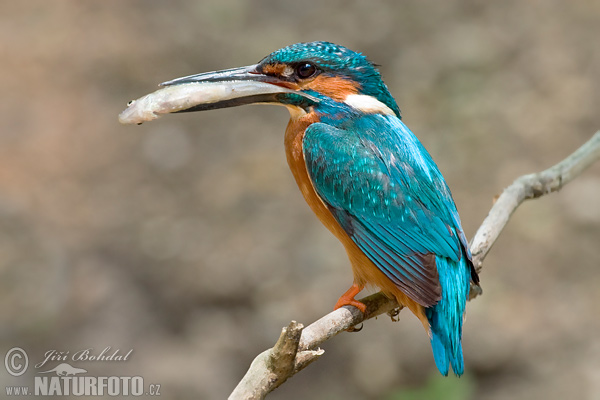 Rybárik riečny
Kŕmenie mláďat je veľmi zaujímavé – mláďatá sú zoradené do kruhu so zobákmi smerom von. K potrave sa dostane vždy to mláďa, ktoré je práve pri vstupe do komory. Keď ju dostane, kruh sa o jedno mláďa posunie.
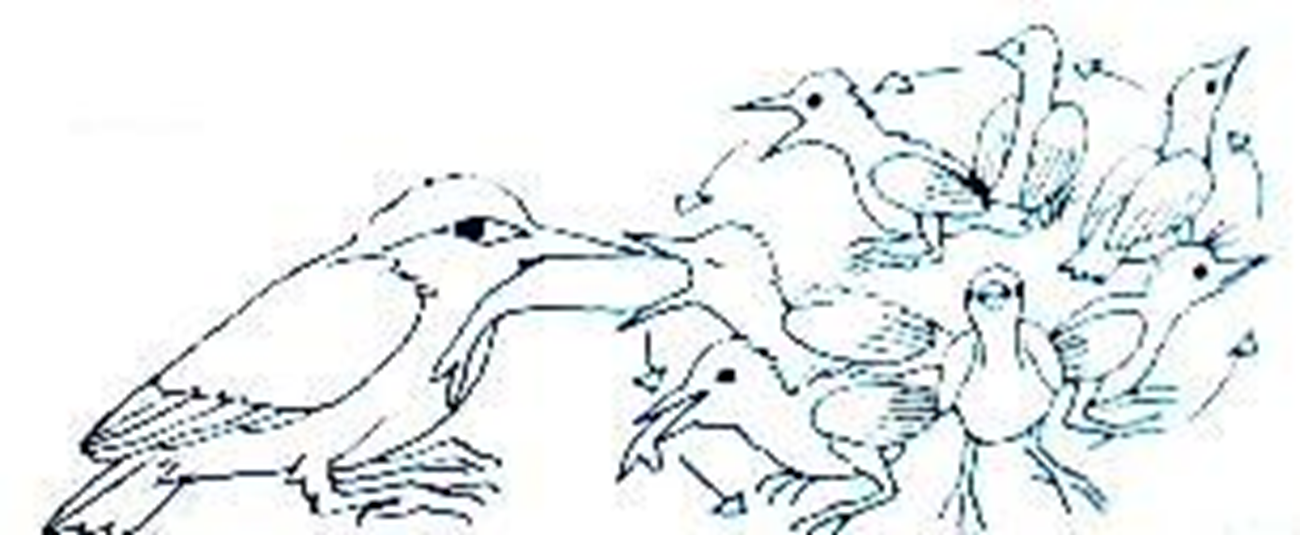 Kúdelnička lužná
Živí sa hmyzom a semenami
Zo všetkých našich vtákov má najzaujímavejšie hniezdo hruškovitého tvaru s vchodom v tvare rúrky. Hniezdo je zavesené na tenkých konárikoch nad vodou
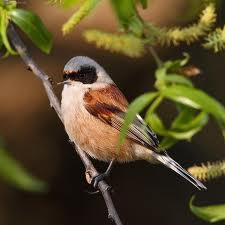 Kúdelnička lužná
Hniezdo pozostáva z bylinných vláken a z vatovitých častí rastlín (napr. pálky).
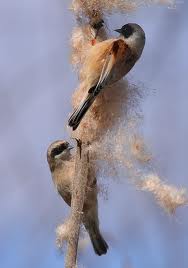